March 2015
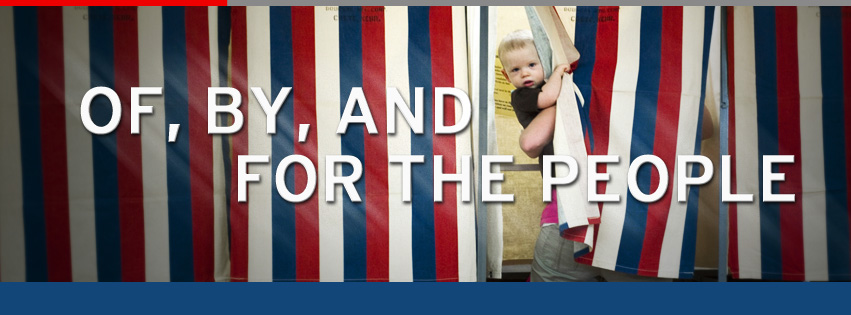 The Changing Media Landscape: 
	Implications for an Informed Public
   															Tom Glaisyer
[Speaker Notes: Add in your initiative area.]
The Democracy Fund aspires to the highest ideals of the American republic — government of, by, and for the people. 

We invest in organizations working to ensure that our political system is responsive to the priorities of the American public and has the capacity to meet the greatest challenges facing our country.
2
[Speaker Notes: Provide high level overview of your presentation, including up to three take homes. 

See challenge prompt.]
Informed Participation
We will seek to foster a more informed and active electorate by providing voters with the information, opportunities for engagement, and skills they need to make informed choices.
3
The way we might imagine impact
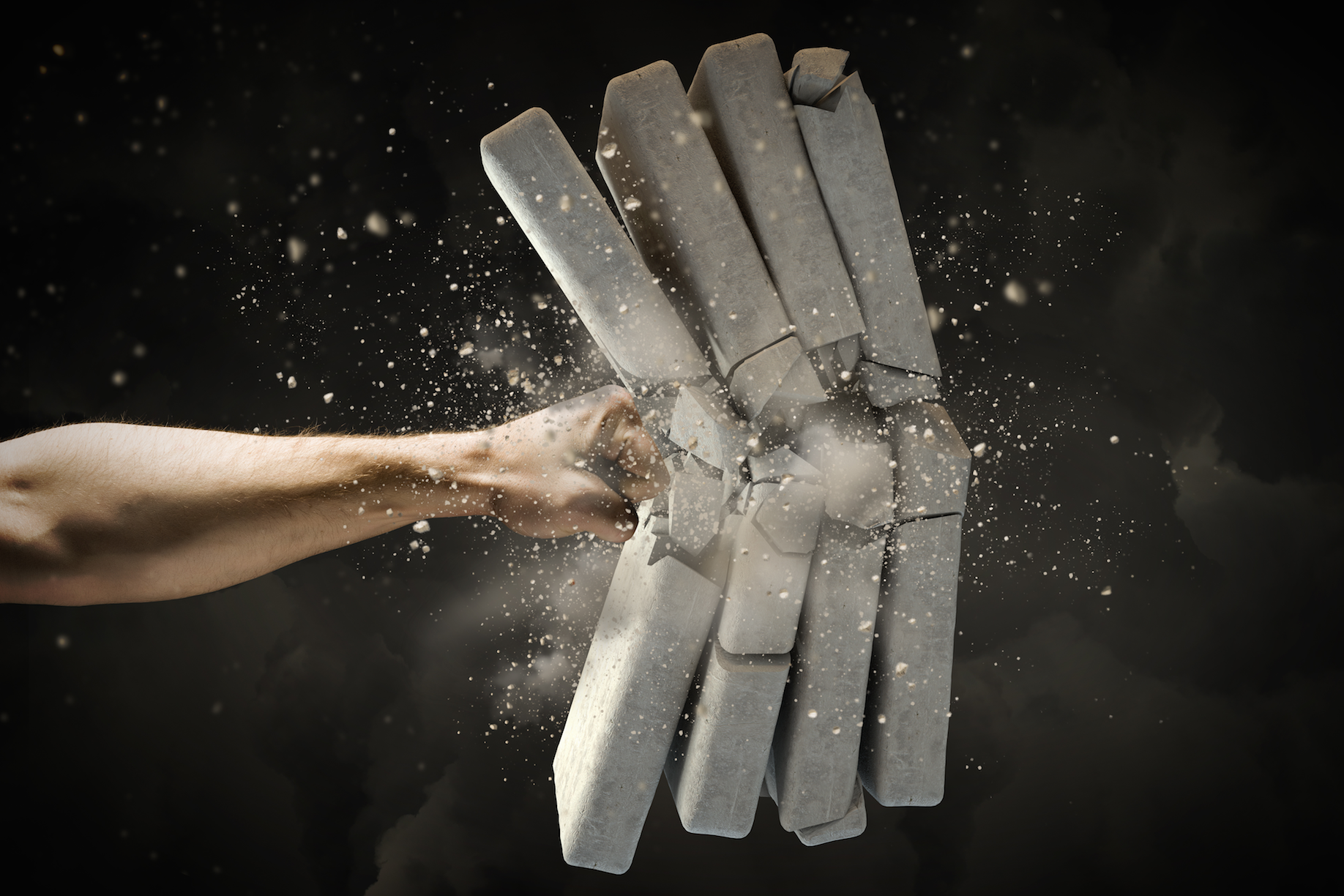 4
Probably more like how impact plays out
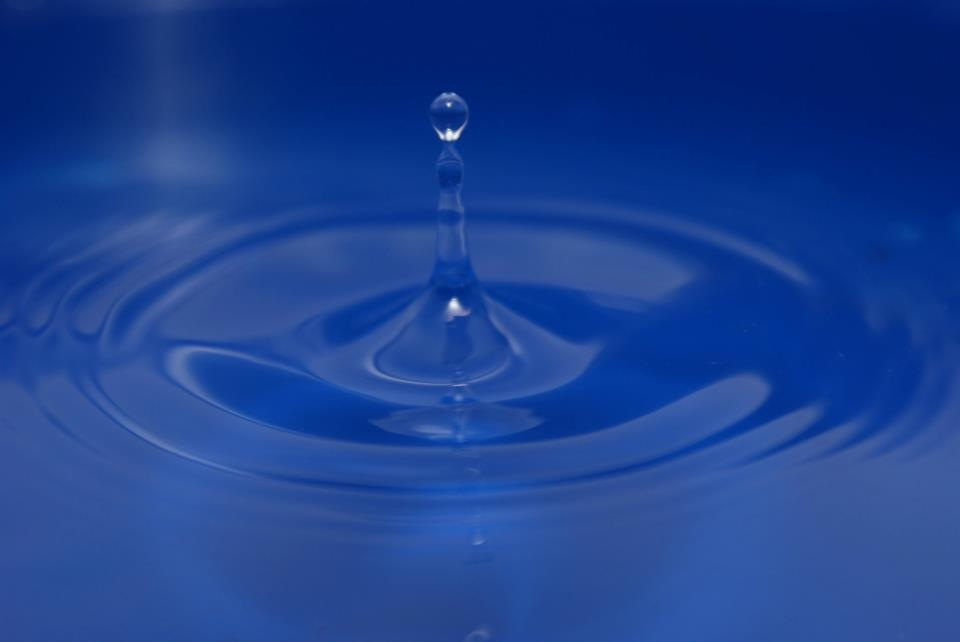 5
Some Grantees
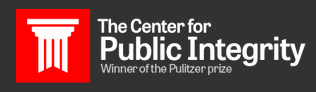 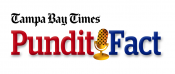 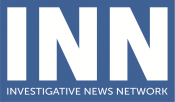 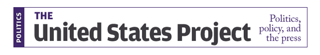 6
7
How do we think about impact
Measure inclusively – It’s not one size fits all.

Output  Readership  Engagement

Did people understand the journalism?

Did it change anything?
8
THANK YOU
9